沖泡即溶飲品
分段教學影片
沖泡即溶飲品
所需用品即溶包、透明杯(約250C.C) 、筷子、 熱水(約250CC 、 熱水瓶
1.找缺口
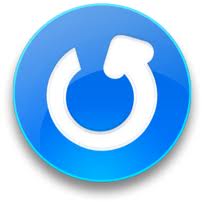 2.甩一甩
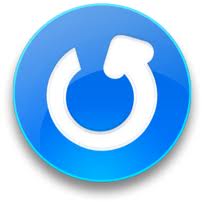 3.撕一角
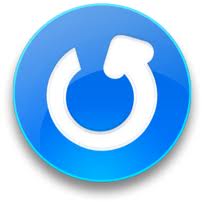 4.對杯口
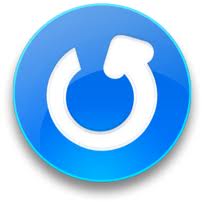 5.倒進去
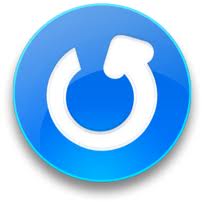 6.加熱水，不要滿
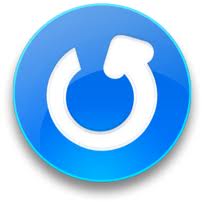 7.拿筷子
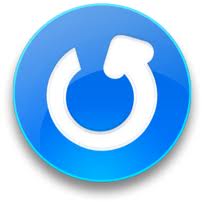 8. 攪一攪  拌均勻
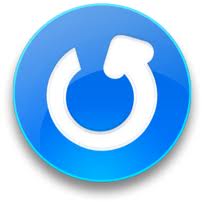 9.完成了
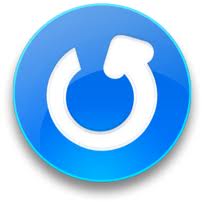 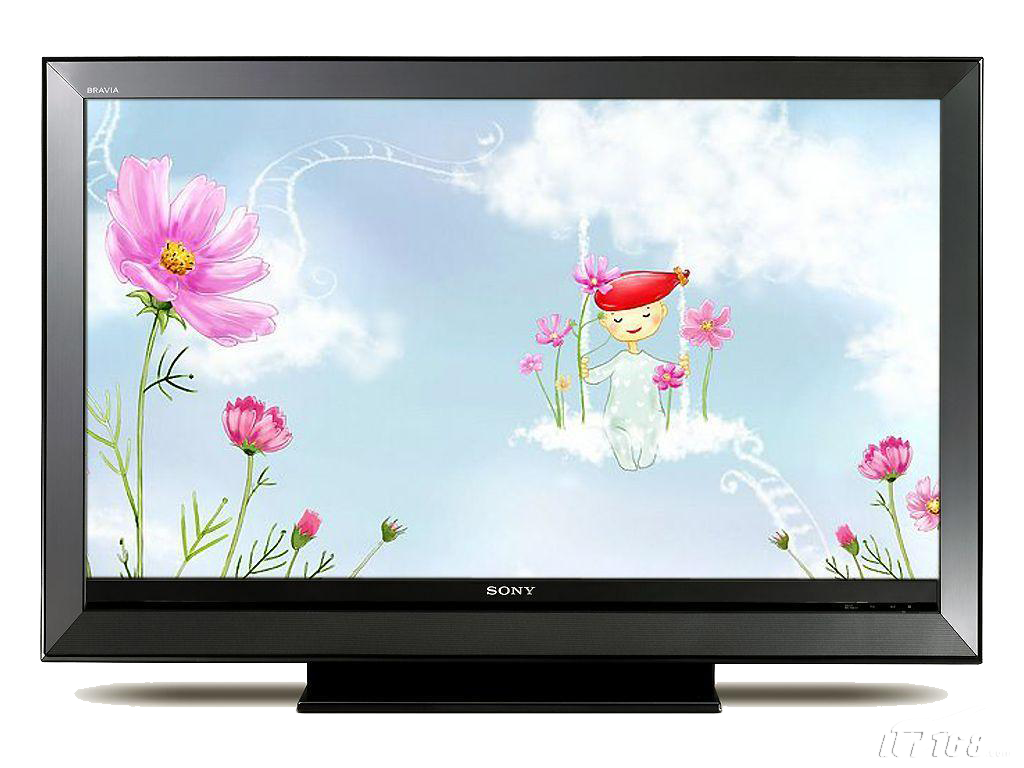 觀看整段影片
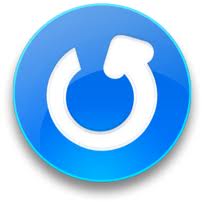